Der UmweltschutzПрезентация учителя немецкого языка Старовойтовой Л. И.
Der Schutz von Tieren
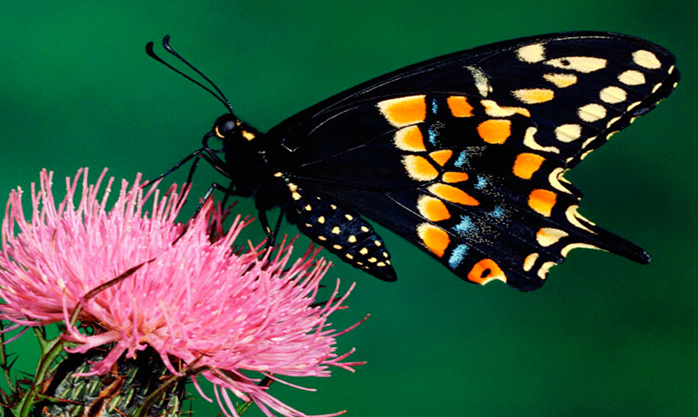 Der Schutz von Menschen
Der Schutz vor gefährlichen Abfällen
Der Pflanzenschutz
Der Schutz der Insekten
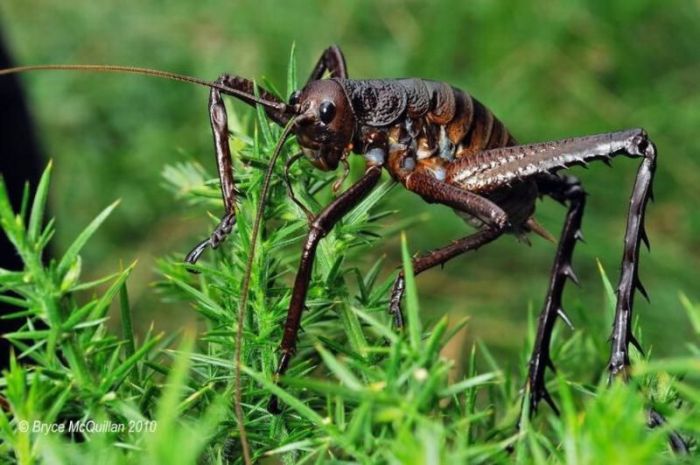 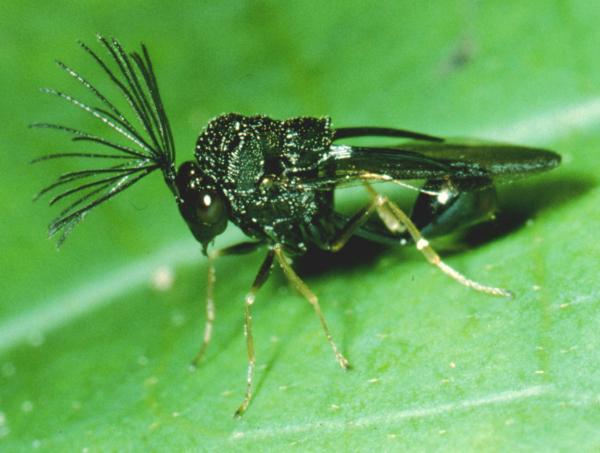 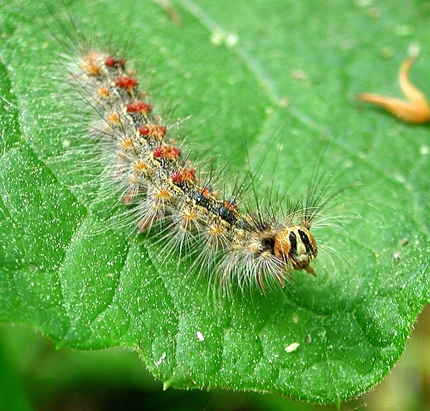